July 2018
Organizing MAC frame formats in 802.15.13
Date: 2018-7-10
Authors:
Slide 1
July 2018
Abstract
In this contribution we summarize the MAC frame types in draft 2 of 15.13
The way forward is proposed for discussion
Slide 2
John Li (Huawei)
July 2018
Draft 2 MAC frame types
In current draft, four sections are kept blank
Text for 5.2 is now available and may be integrated into D3 [1]
Next step
5.3 MAC data frames
5.4 MAC management frames
5.5 MAC control frames
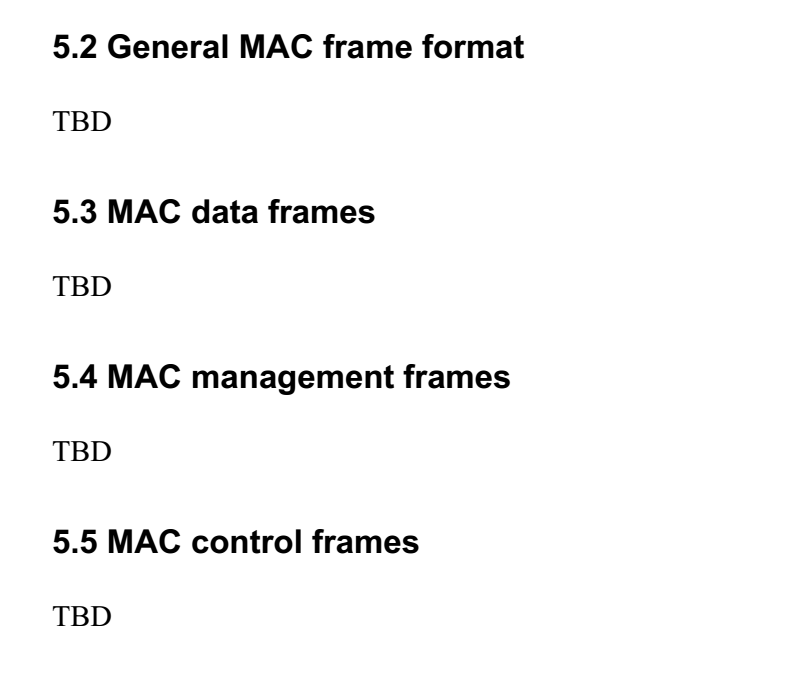 Slide 3
John Li (Huawei)
July 2018
Current frame types
The current MAC frame types were summarized in [1]
Slide 4
John Li (Huawei)
July 2018
Suggested organization
Slide 5
John Li (Huawei)
July 2018
Next step
Agree on the frame type table
Q1: does the table in the previous page cover all the frames types that need to be specified?
Q2: are there any frame types included in the previous page unnecessary in the future draft?
Comment collection (until next round of comment resolution)
For frame types with text available, provide your comment
If no comment received, the text in current draft will be moved from annex into the specification
For frame types that text is not available, provide the text if you want to. 
If no text received by September meeting, the group may need to consider deleting the frame type and the associated MAC procedures
Slide 6
John Li (Huawei)
July 2018
Next step
After comments are resolved, the text will be merged into 
5.3 MAC data frames
5.4 MAC management frames
5.5 MAC control frames
Slide 7
John Li (Huawei)
July 2018
Reference
Chong Han, Nikola Serafimovski，John Li, “15-18/270 r3 Text proposal of general MAC format”
Slide 8
John Li (Huawei)